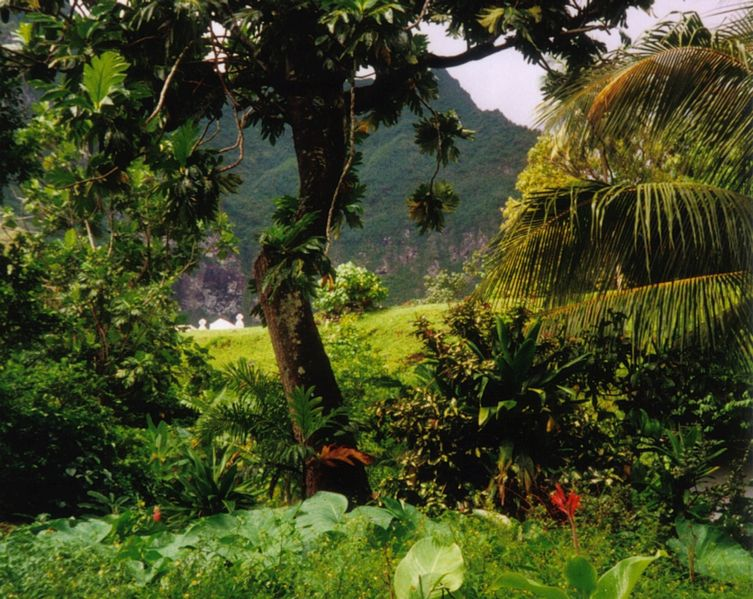 Tropický  deštný les
Výskyt tropických deštných lesů na zemi
kaučukovník
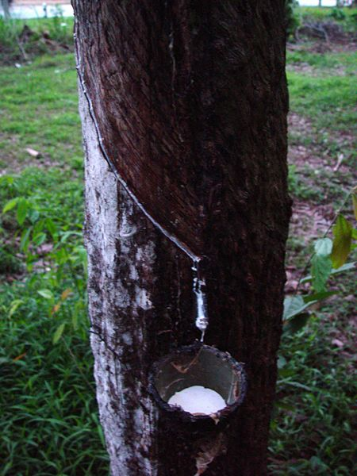 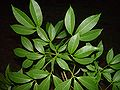 Kakaovník
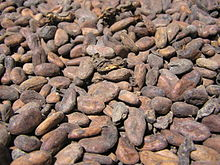 kávovník
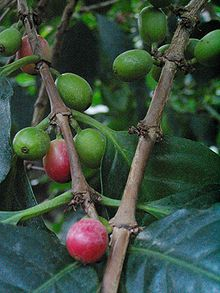 banánovník
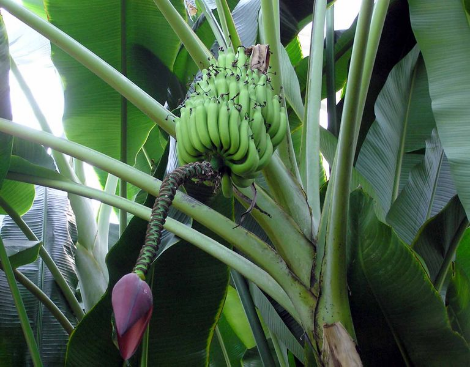 orchideje
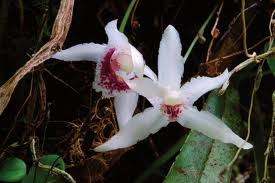 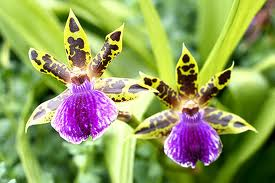 opice
krokodýl
papoušek
Stromové  žáby
hadi
Tygr
jaguár
Šablona č.18Vypracovala: Květuše Vendégová5.ročník ZŠPřírodovědaPodnebné pásy – tropický deštný lesVýuka -  Přehled rostlin a živočichů žijících v tropických deštných lesích. 
Brainstorming. 
Vyhledávání na internetu.ZŠ a MŠ Višňová9.11.2011
http://cs.wikipedia.org/